TRANSITION
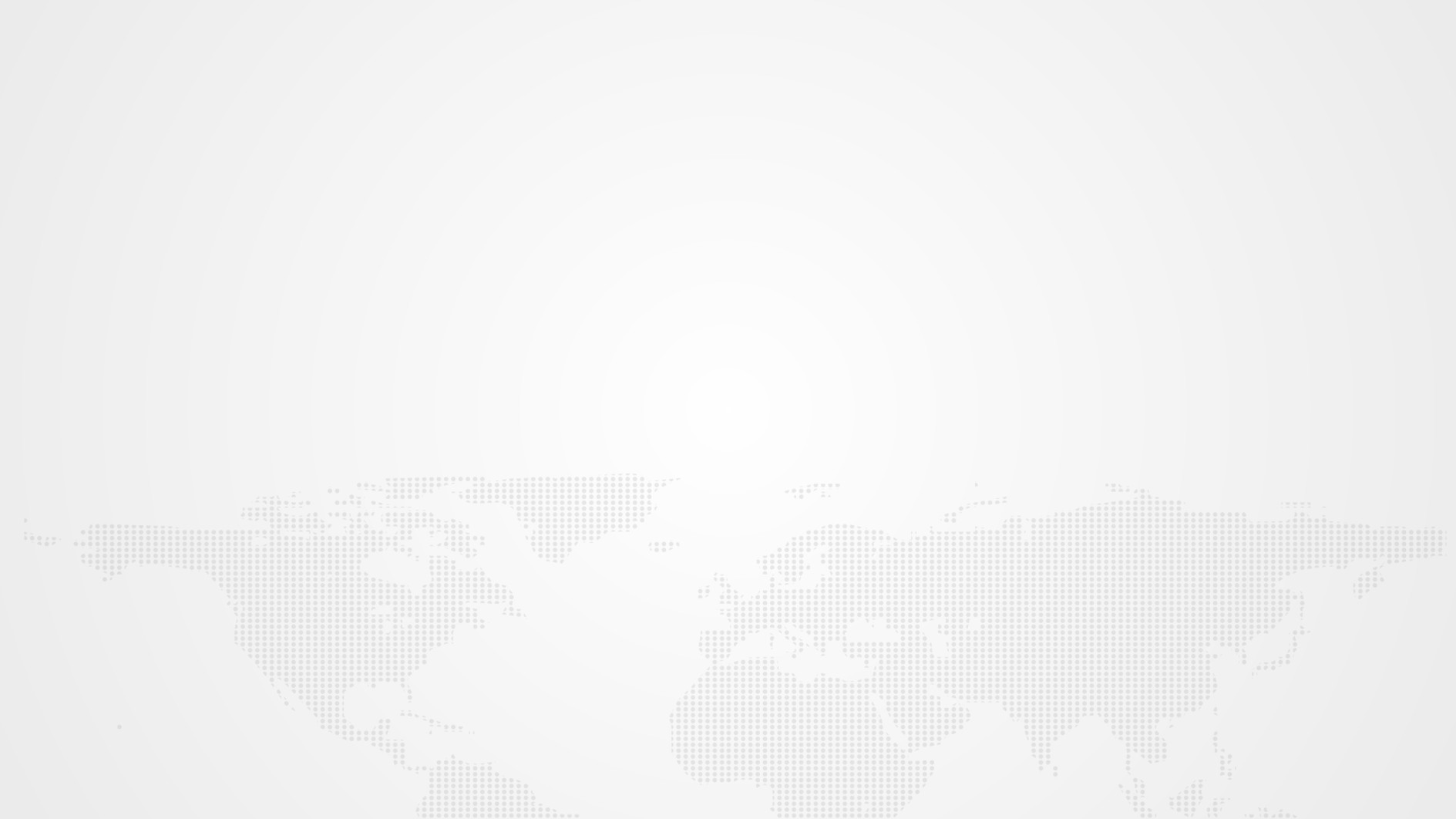 过渡页  
TRANSITION PAGE
03
北京市创业担保贷款
政策简介
第三部份
历史沿革
小额担保贷款调整为创业担保贷款，十类人可享受政策。
贷款对象扩大到失业人员、未就业大学毕业生等四类人员。
2003
2006
2009
2017
2020
设立小额担保贷款，支持下岗失业人员自主创业。
取消人员类别和户籍限制，所有在京注册创业主体均可申请贷款。
增加劳动密集型小企业贷款，企业可根据吸纳就业情况申请贷款。
政策文件
《北京市创业担保贷款担保基金管理办法》和《北京市创业担保贷款财政贴息资金管理办法》的通知（京财金融〔2018〕1911号）
市财政局、市人力社保局、中国人民银行营业管理部联合印发文件
《关于北京市进一步加大创业担保贷款贴息力度全力支持重点群体创业就业的通知》（京财金融〔 2020〕1159号）
《关于北京市进一步加大创业担保贷款支持力度推动创业带动就业的补充通知》（京财金融〔 2020〕2682号）
政策框架
政府设立贷款担保基金
受托担保机构提供担保
支持个人创业和鼓励创业主体扩大就业
签约经办银行发放贷款
财政部门给予贷款贴息
贷款对象
在本市注册经营、资信良好、有具体经营项目的小型微型企业、个体工商户、农民专业合作社、民办非企业单位等创业主体。
贷款对象
贷款类型
提交贷款申请时，除助学贷款、扶贫贷款、住房贷款、购车贷款、5万元以下小额消费贷款（含信用卡消费）以外，本人及其配偶没有其他商业银行贷款。
1
个人创贷
贷款额度最高50万元。贷款期限最长3年。
2
贷款类型
当年新招用职工达到现有在职职工人数的15%（职工超过100人的达到8%），并按规定缴纳社会保险。
1
小微创贷
贷款额度最高300万元。贷款期限最长2年。
2
50万元
以下
保证金、抵押、
质押、保证等
反担保措施
原则上免除反担保
不超过实际
贷款额的50%
不超过实际
贷款额的80%
100万元
以上
50-100
万元
政策优势
利率低
贷款利率上限不超过LPR+50BP（贷款市场报价利率上浮不超过0.5%）。
政策优势
免保费
免收企业担保费、评审费。
享贴息
LPR-150BP 以下部分由借款人承担，剩余部分财政贴息。
举个例子
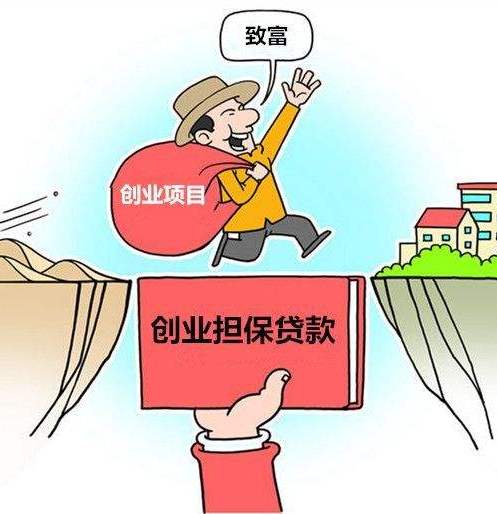 LPR 每月20日左右公布。2020年4月以来，每月LPR均为3.85%。假设银行按上限利率发放贷款，则年贷款利率4.35%，自担利息2.35%，财政补贴2%的利息。
几点说明
创业主体享受创业担保贷款支持累计不得超过3次。
经过经办银行认可，可展期一次，展期期限不超过1年。
关于期限
关于次数
关于额度
关于贴息
贴息资金由经办银行先行垫付，再由财政补贴至银行。展期逾期不予贴息。
实际贷款额度由担保公司结合创业主体经营状况和借款人协商确定。
申请流程
小微创贷借款人向注册地所在区人力社保局提出资格认定申请。个人创贷借款人直接到注册地所在区签约担保机构办理担保手续。
1
借款人资格认定
审核借款人业务情况、财务情况、反担保措施等，判断借款人是否具备还款能力。符合条件的，出具《同意担保通知书》。
2
担保机构
审核
审核贷款额度、期限、用途、经营状况、还款能力等，符合政策规定的，出具《同意贷款通知书》。
3
经办银行
审核
担保机构收到银行《同意贷款通知书》后，落实反担保措施，签署相关合同，通知经办银行放款。
4
放款
小微创贷借款人资格认定        线上申请
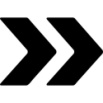 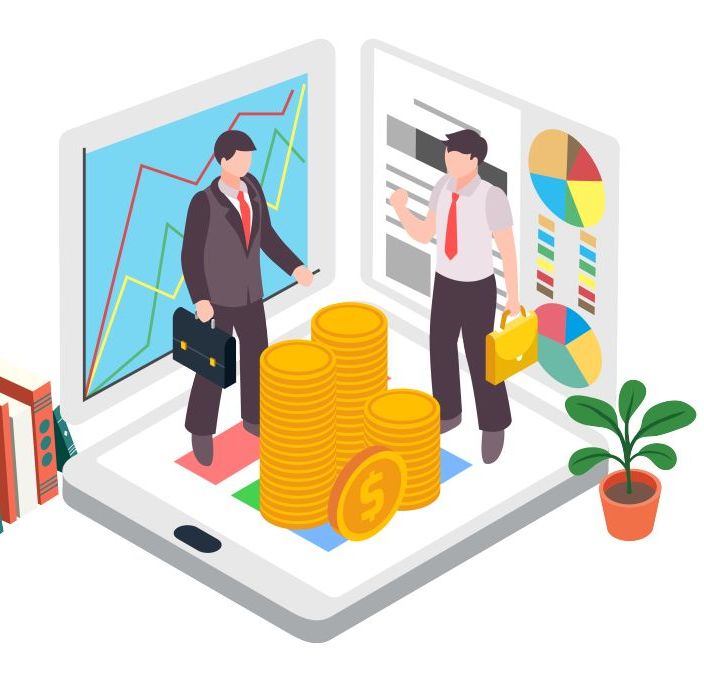 小微创贷借款人在市人力社保局官网首页左上角，选择“法人登录”，进入“创业担保贷款借款人资格认定”申请界面，填写相关信息进行申请。审核通过的系统会向申请人发送告知短信。   
    资格认定是对借款人是否属于政策扶持范围的资格审核。担保机构、经办银行将根据借款人的具体情况决定是否提供担保和贷款。
创业担保贷款政策简明表
北京市西城区创业担保贷款相关经办部门